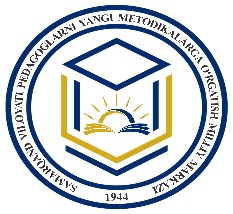 3-modul:O‘zini o‘zi rivojlantirish va uzluksiz kasbiy rivojlanish Mavzu: Kasbiy ehtiyojlarni amalga oshirish va kasbiy mahoratni rivojlantirish yo‘llariPedagogika, psixologiya va ta’lim  texnologiyalari kafedrasi o‘qituvchisi Julmatova Saodat Jur’atjonovna
SAMARQAND-2023
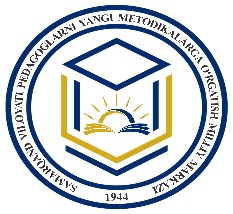 MIM texnikasi
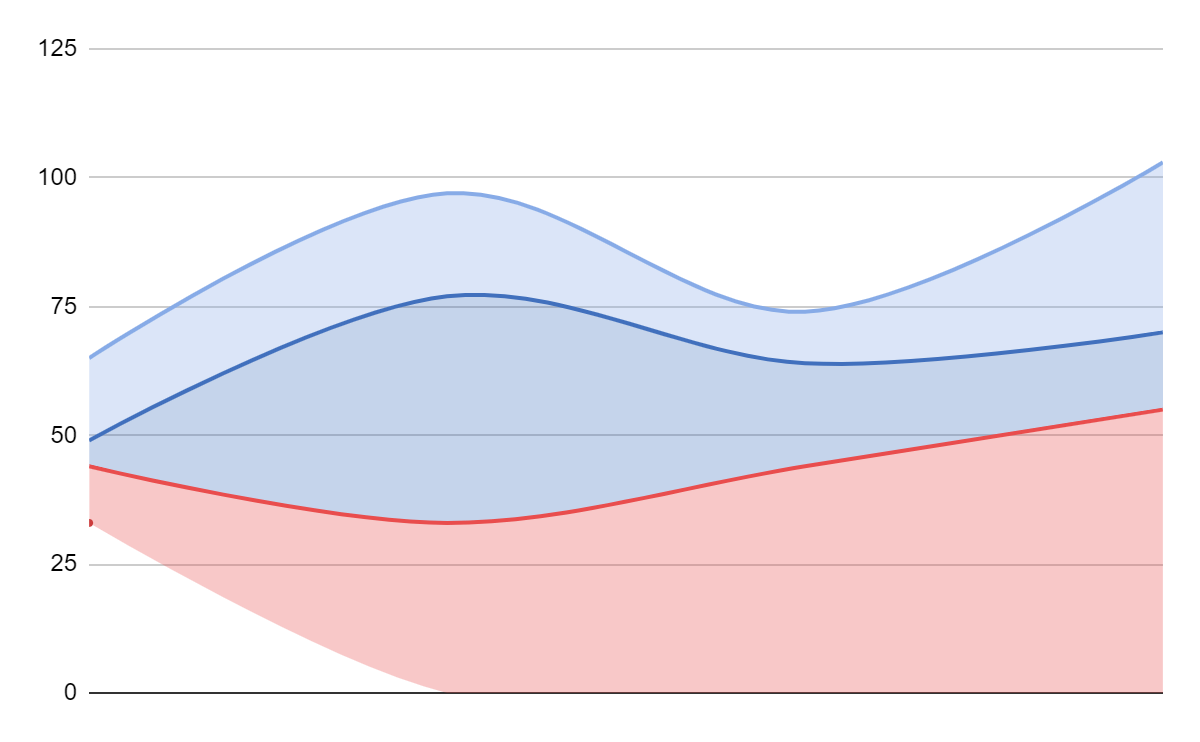 MOTIVATSIYA
INFORMATSIYA
METODIKA
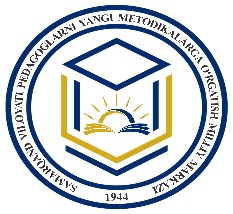 6 oy
6 oy
6 oy
1,5 yil
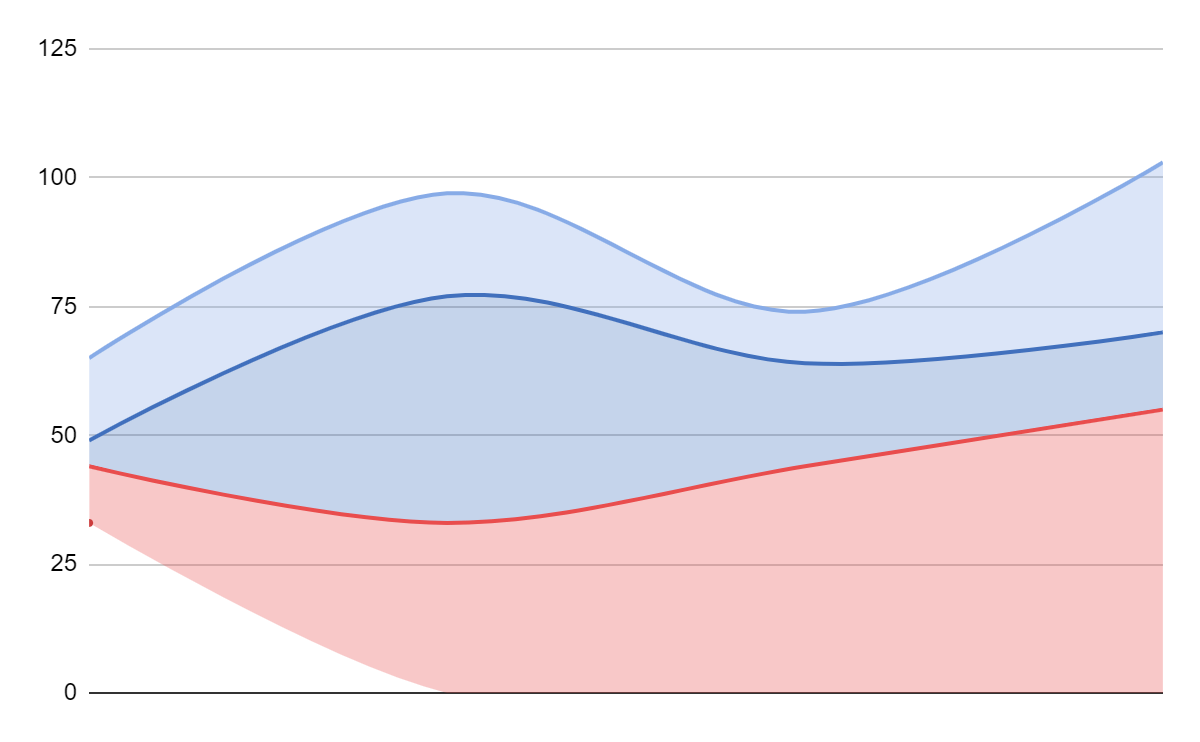 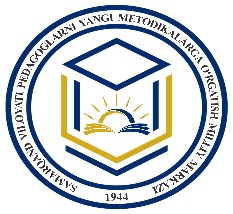 Uzluksiz kasbiy rivojlantirishning asosiy vazifalari:- xodimlarning doimiy kasbiy rivojlanishi uchun keng imkoniyatlar taqdim etadigan ta’lim muhitini yaratish;- mustaqil fikrlash ko‘nikmalarini singdirish va xodimlarning qobiliyatini rivojlantirish hamda yangi bilimlar berish orqali o‘z ustida mustaqil ishlash va kreativ fikrlash ko‘nikmalarini rivojlantirish;- xodimlarning individual kasbiy rivojlanish trayektoriyasi asosida kompetentlik darajasini oshirish va kasbiy mahoratini takomillashtirish;- ilg‘or pedagogik va axborot texnologiyalari bilan ishlash bo‘yicha amaliy ko‘nikmalarni shakllantirish;- umumiy o‘rta ta’lim sifaini oshirishning asosiy manbai sifatida xodimlarning kasbiy rivojlanishini, tashabbuskorligini, ilmiy tadqiqotlarga intilishini va ijodiy mahoratini rag‘batlantirish.
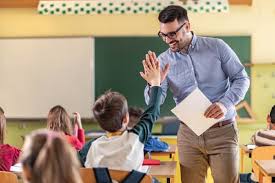 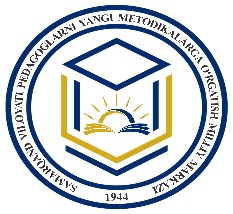 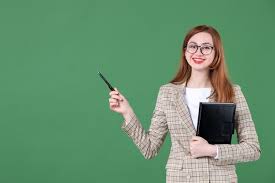 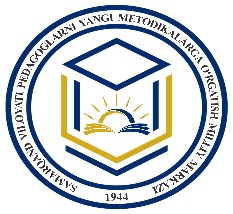 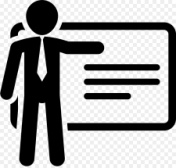 E’tiborlaringiz uchun rahmat!

rasmiy veb-sayti
http://www.sammoi.uz


maxsus rasmiy telegram kanal
https://t.me/sammohm
Pedagogika, psixologiya va ta’lim texnologiyalari kafedrasi o‘qituvchisi 
Julmatova Saodat Jur’atjonovna